Aşık Veysel – Görme Engelli Halk Ozanı
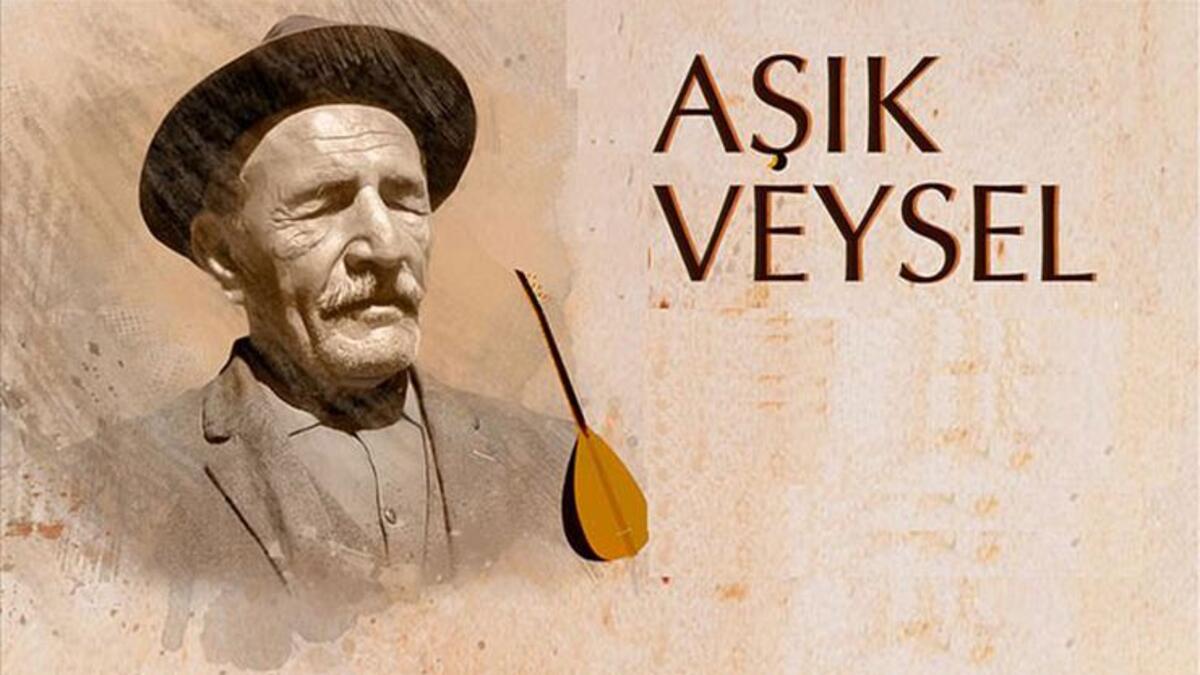 Beethoweenİşitme Engelli Müzisyen - Besteci
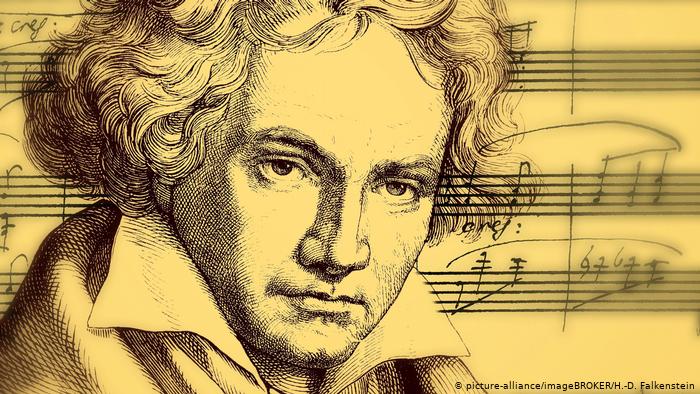 Eşref Armağan Görme Engelli Ressam
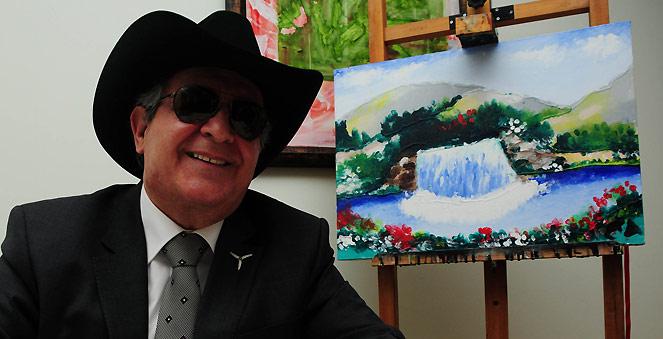 Kani Karaca  Görme Engelli Hafız-Mevlidhan
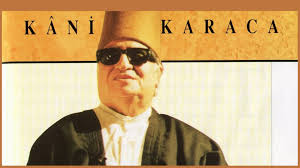 Stephan Hawking  Bedensel Engelli - Bilim İnsanı
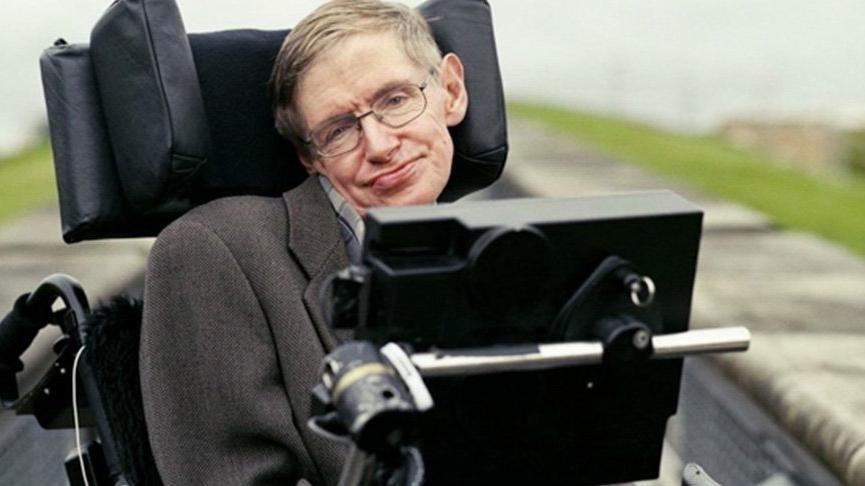 Fazıl Say Otistik Piyanist -Besteci
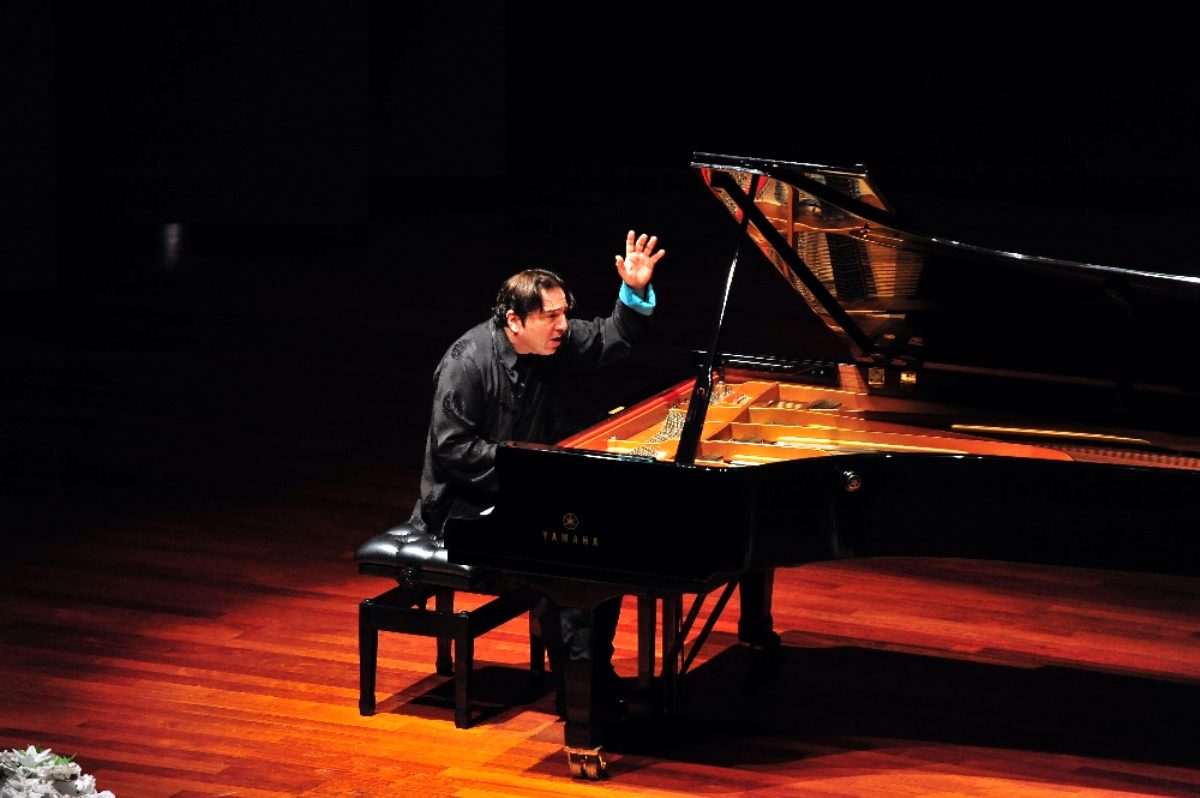 Luis Braille Görme Engelli Braille Alfabesi Mucidi
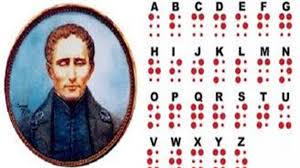 Metin Şentürk  Görme Engelli – Müzisyen / Besteci
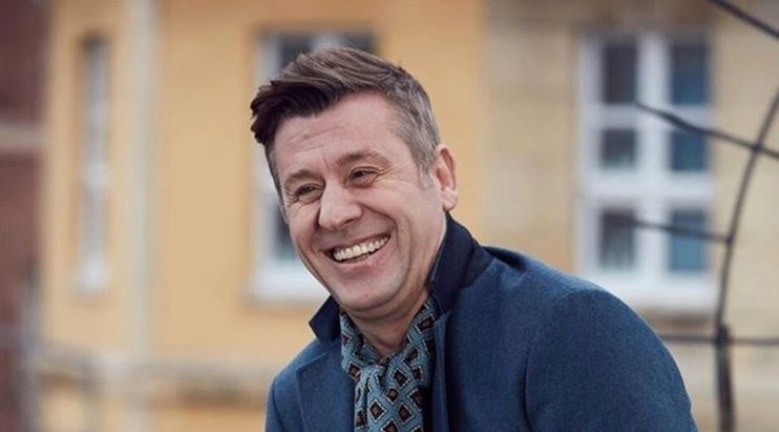 Topal Osman Ağa - Yürüme Engelli Atatürk’ün Muhafızı / Alay Komutanı
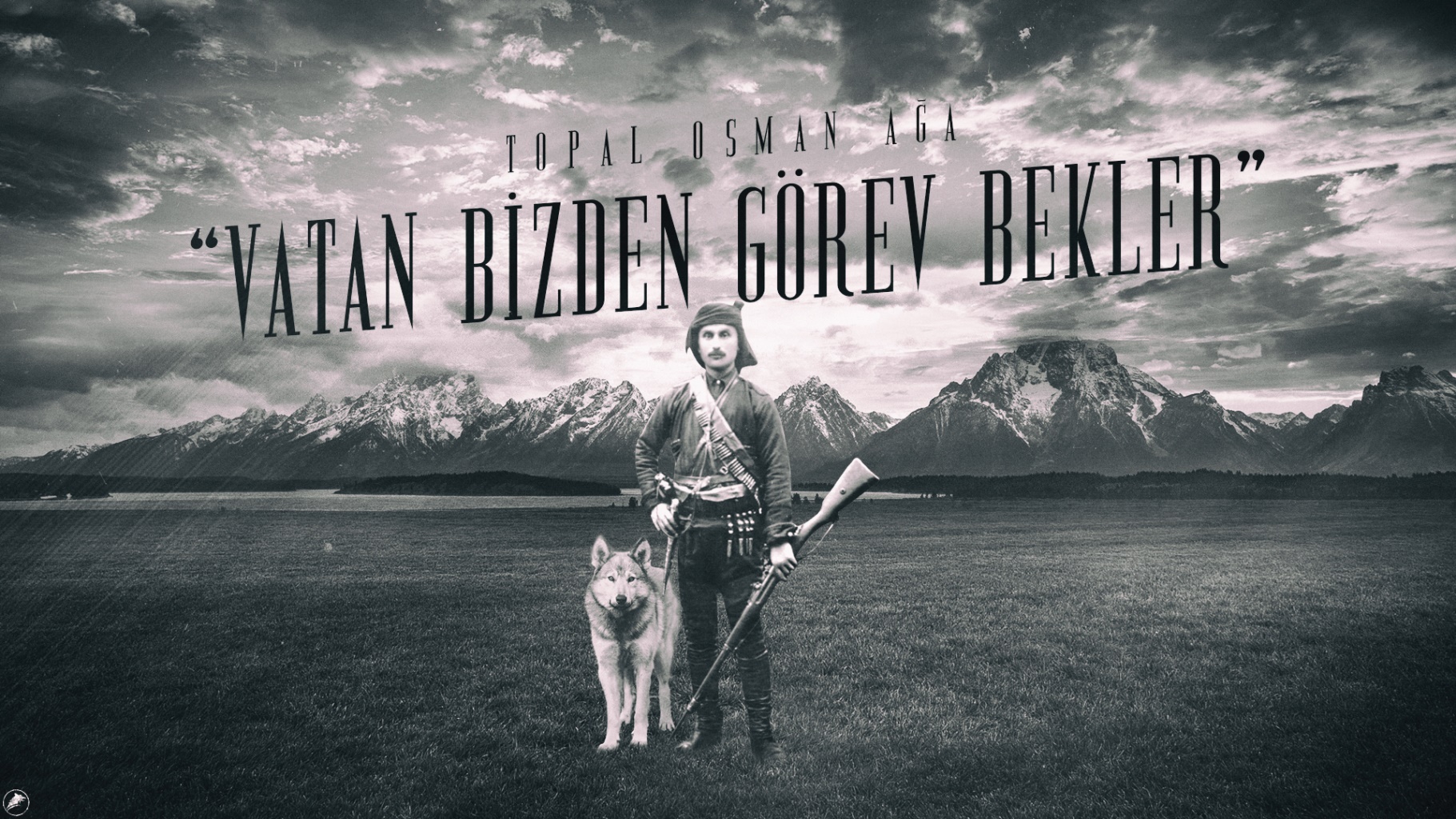 Şafak Payev  Bedensel Engelli - Milletvekili
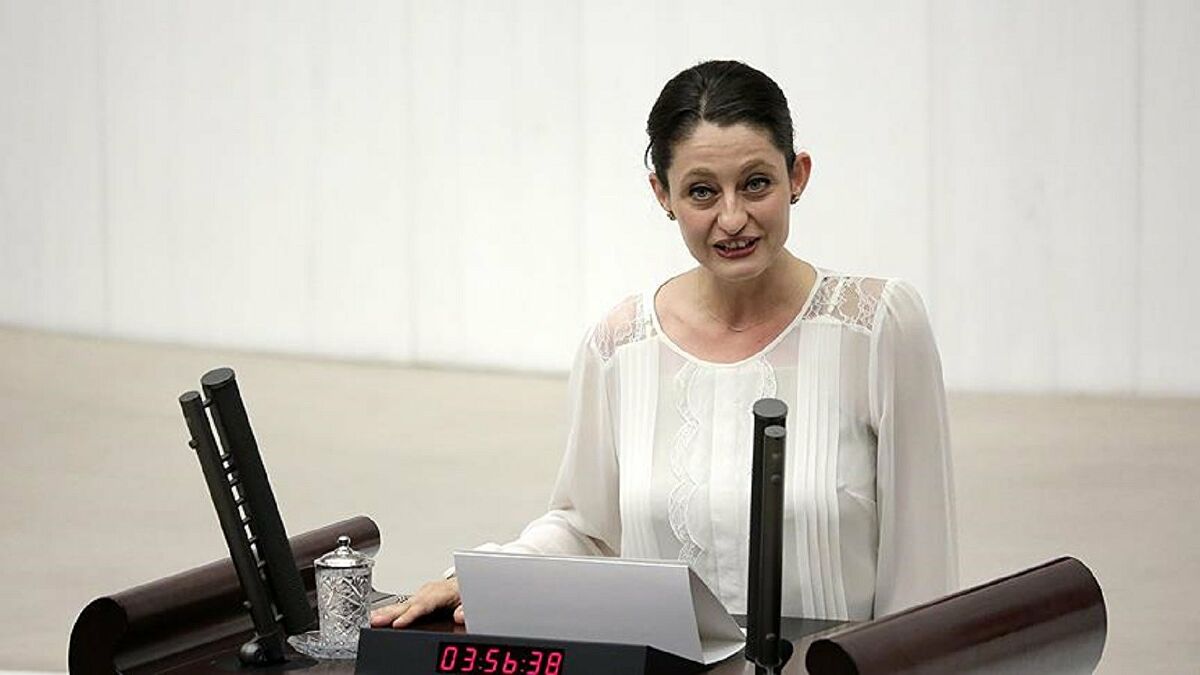 Cemil Meriç Görme Engelli - Yazar
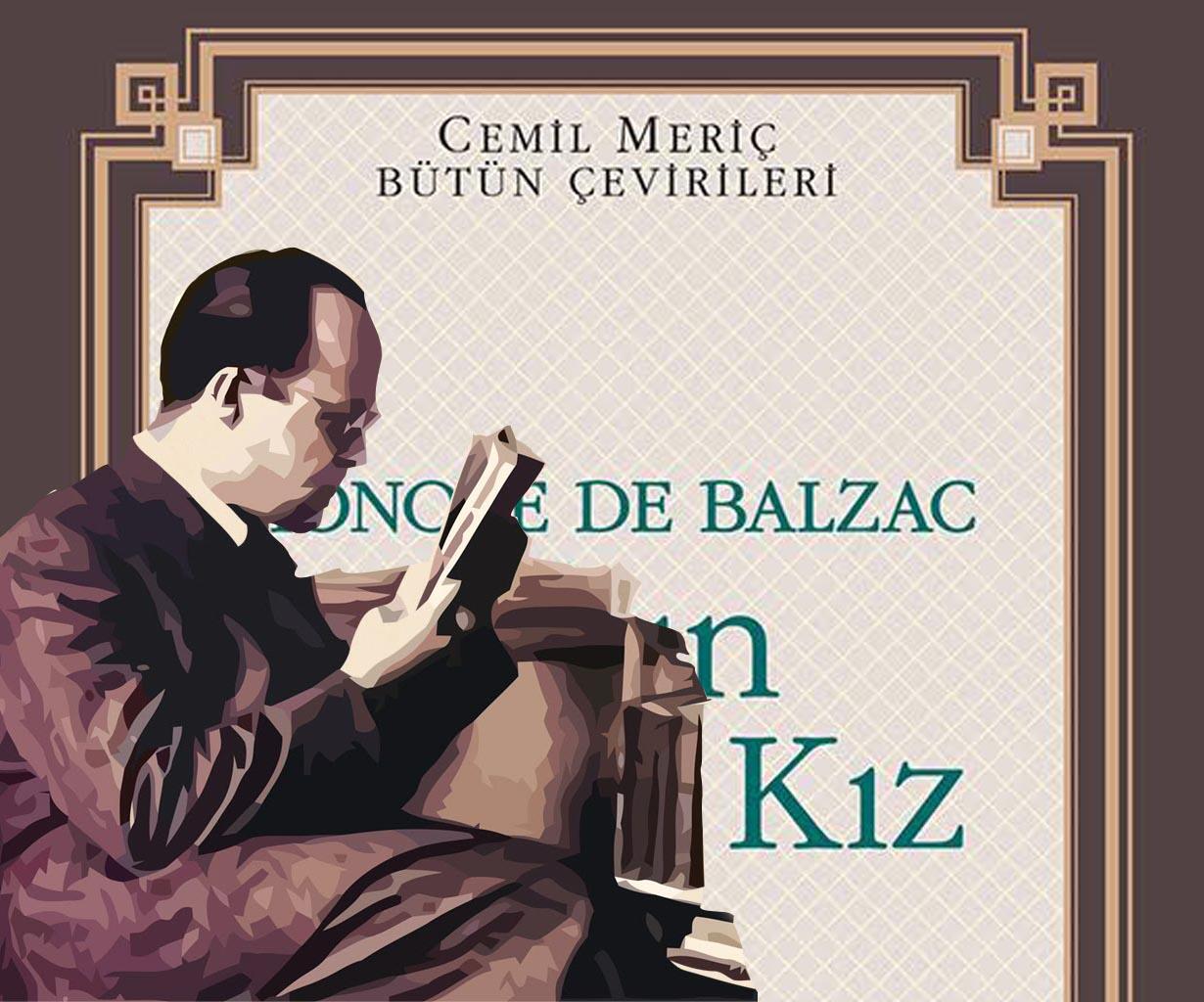 Halen Kaller İşitme /Görme Engelli - Akademisyen
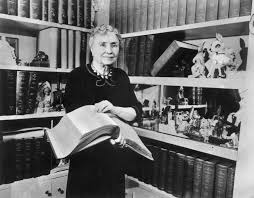